Piozzo 6 Maggio 2023UNA PERLA DIMENTICATA
Comm. Gian Carlo Ciberti
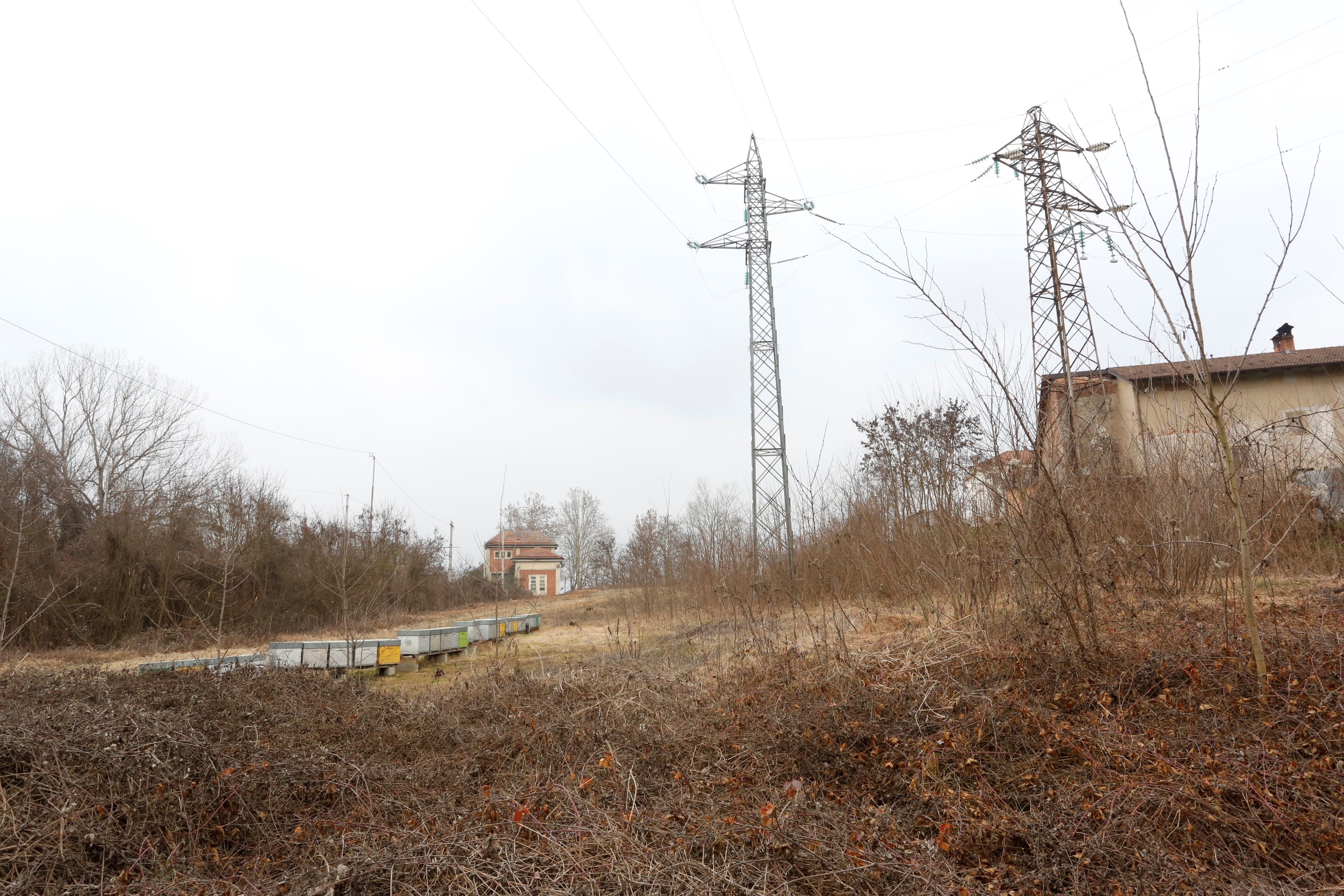 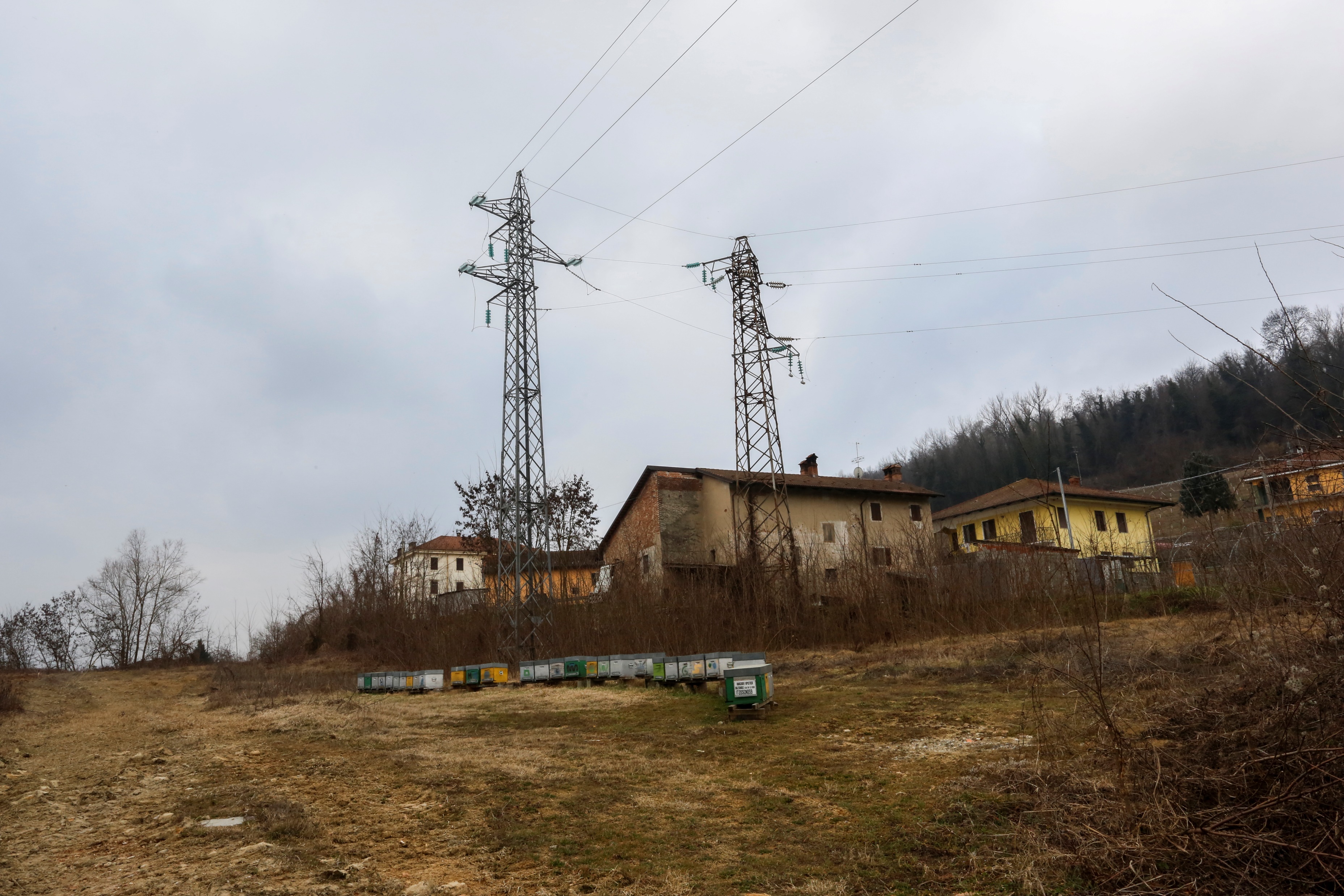 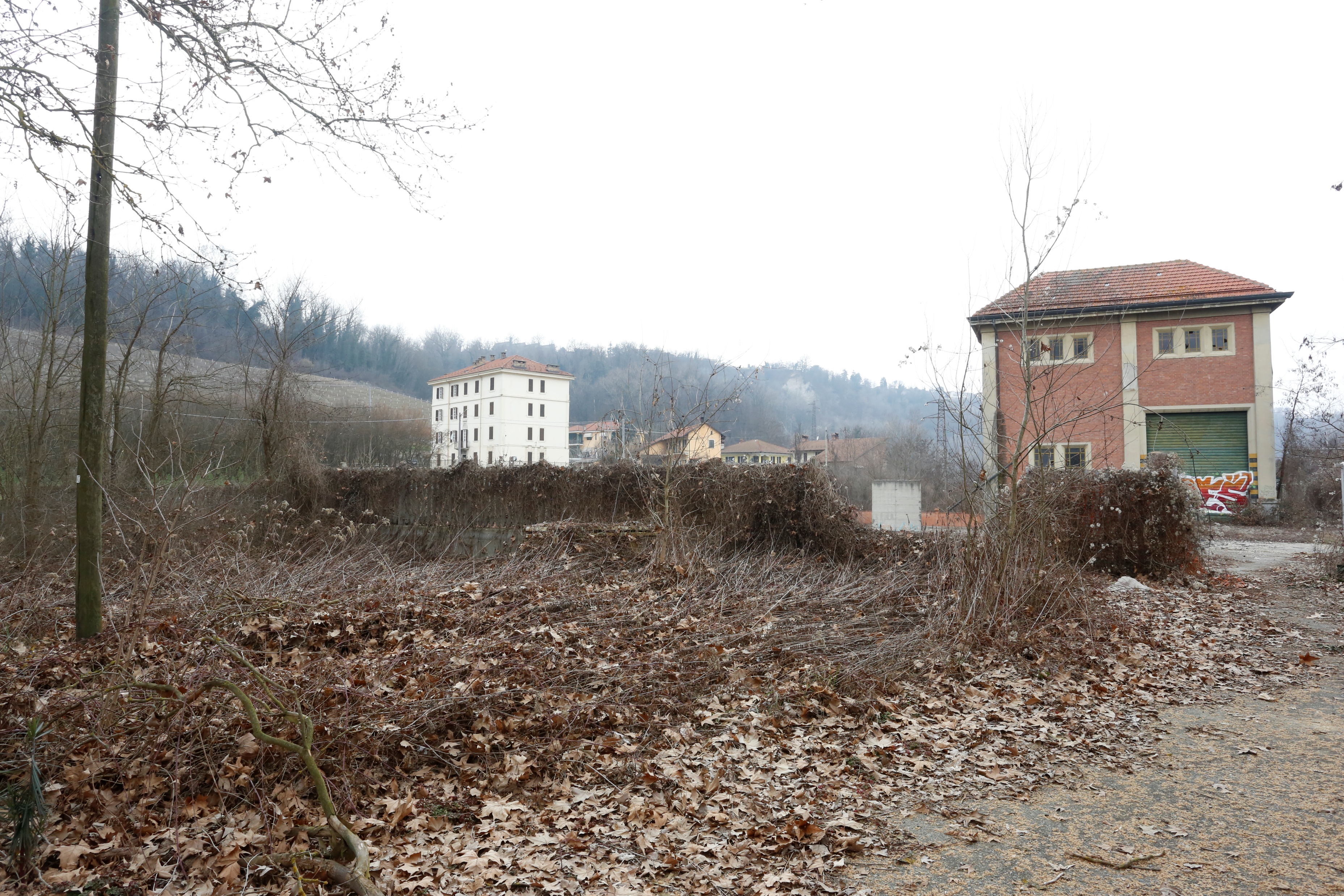 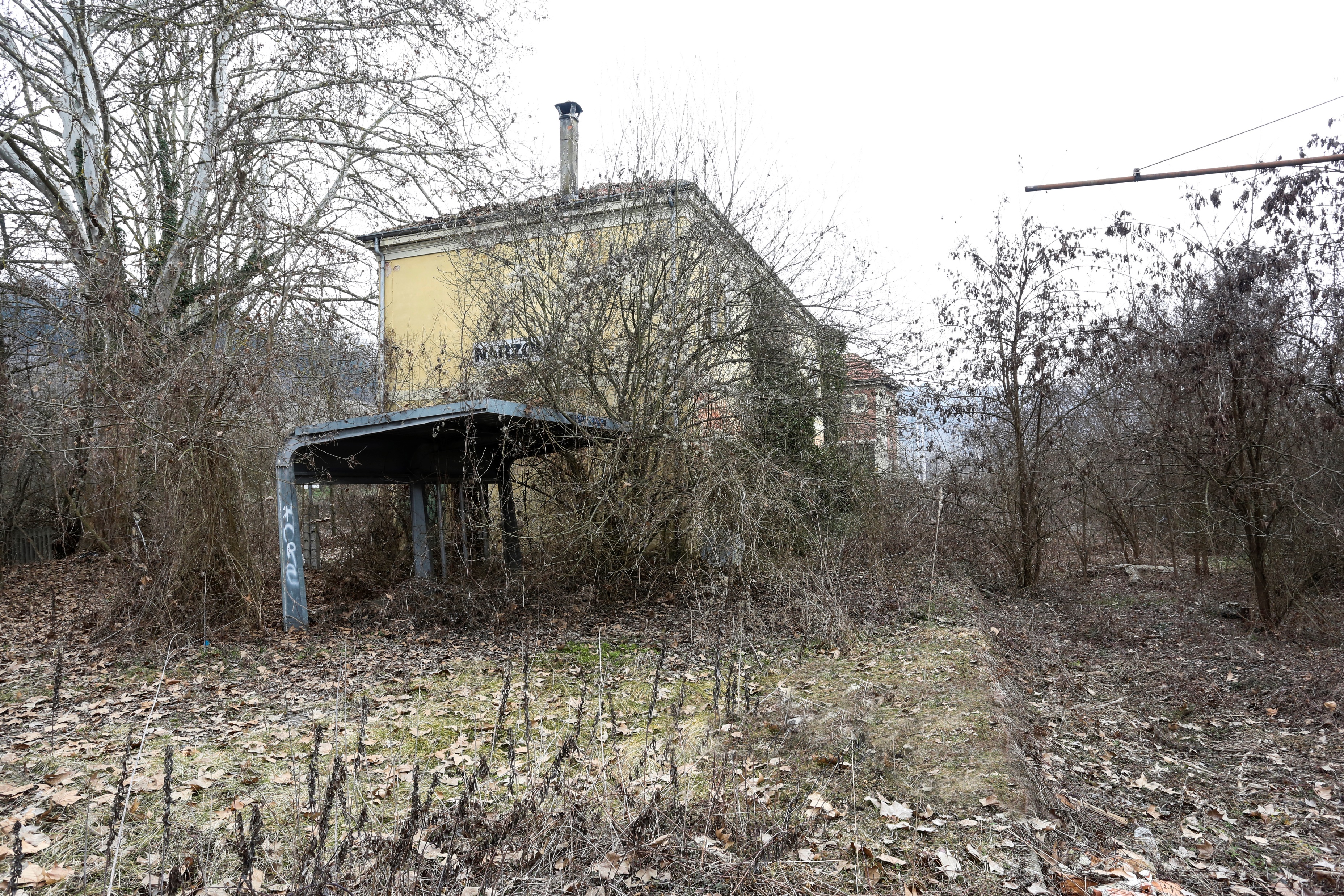 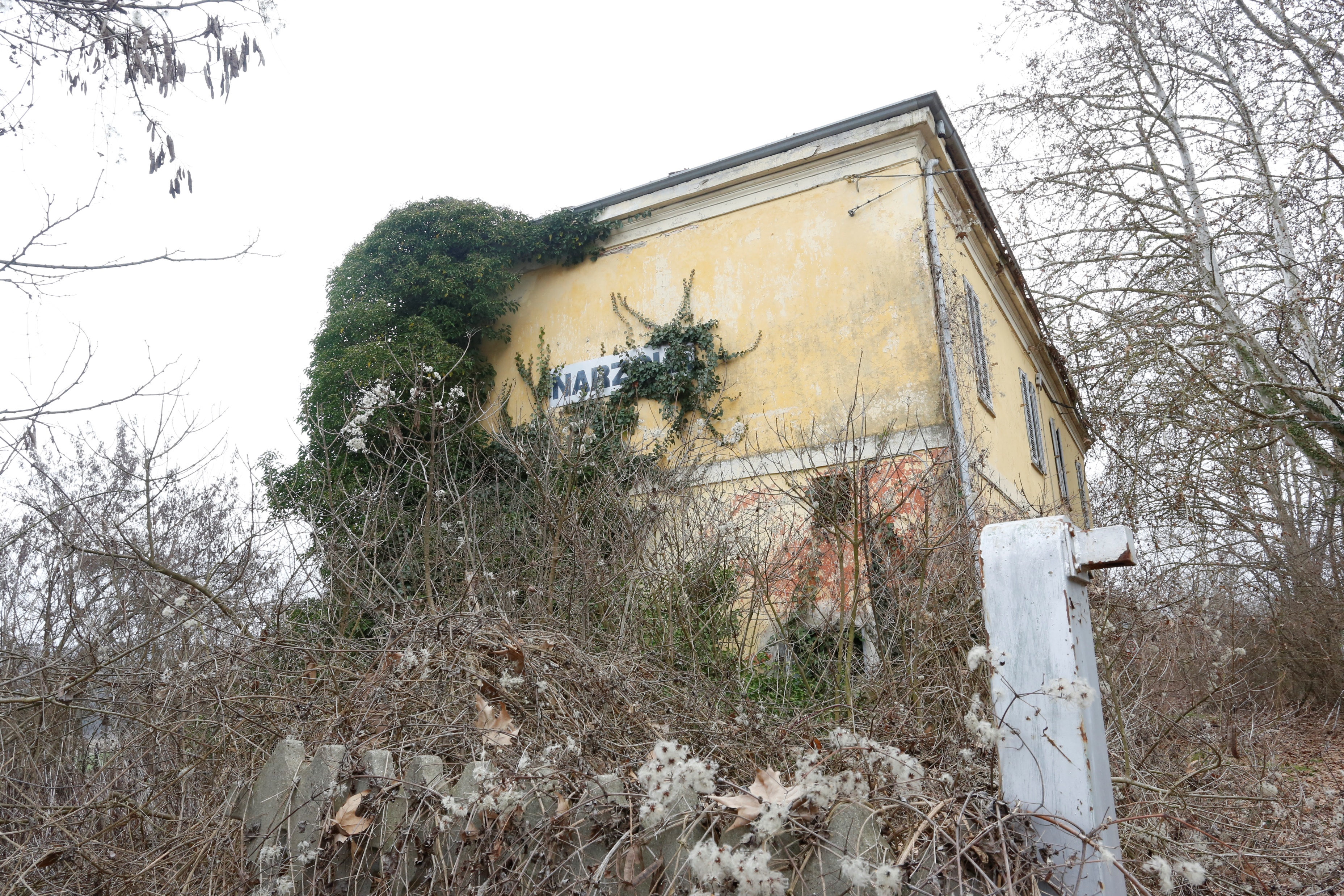 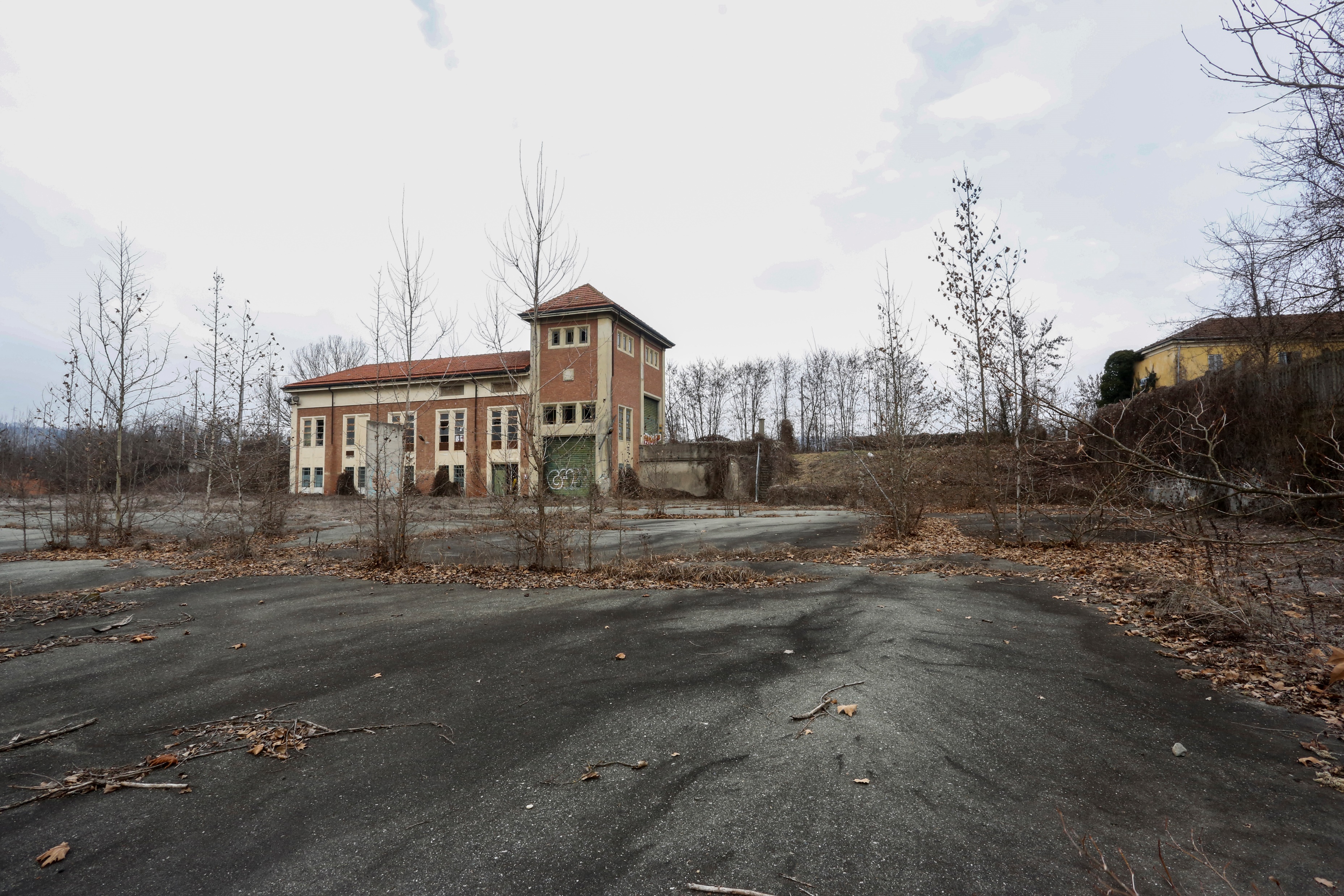 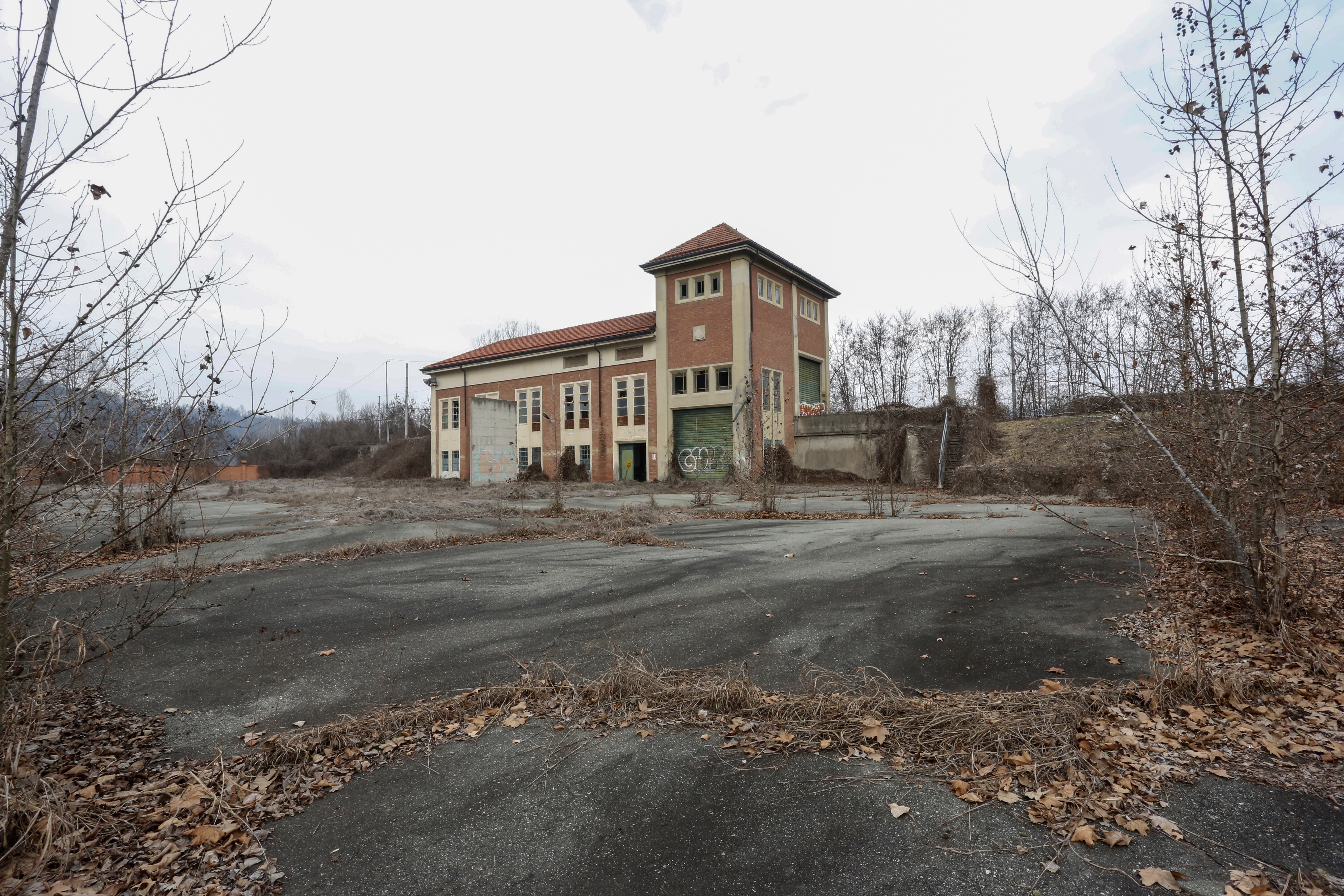 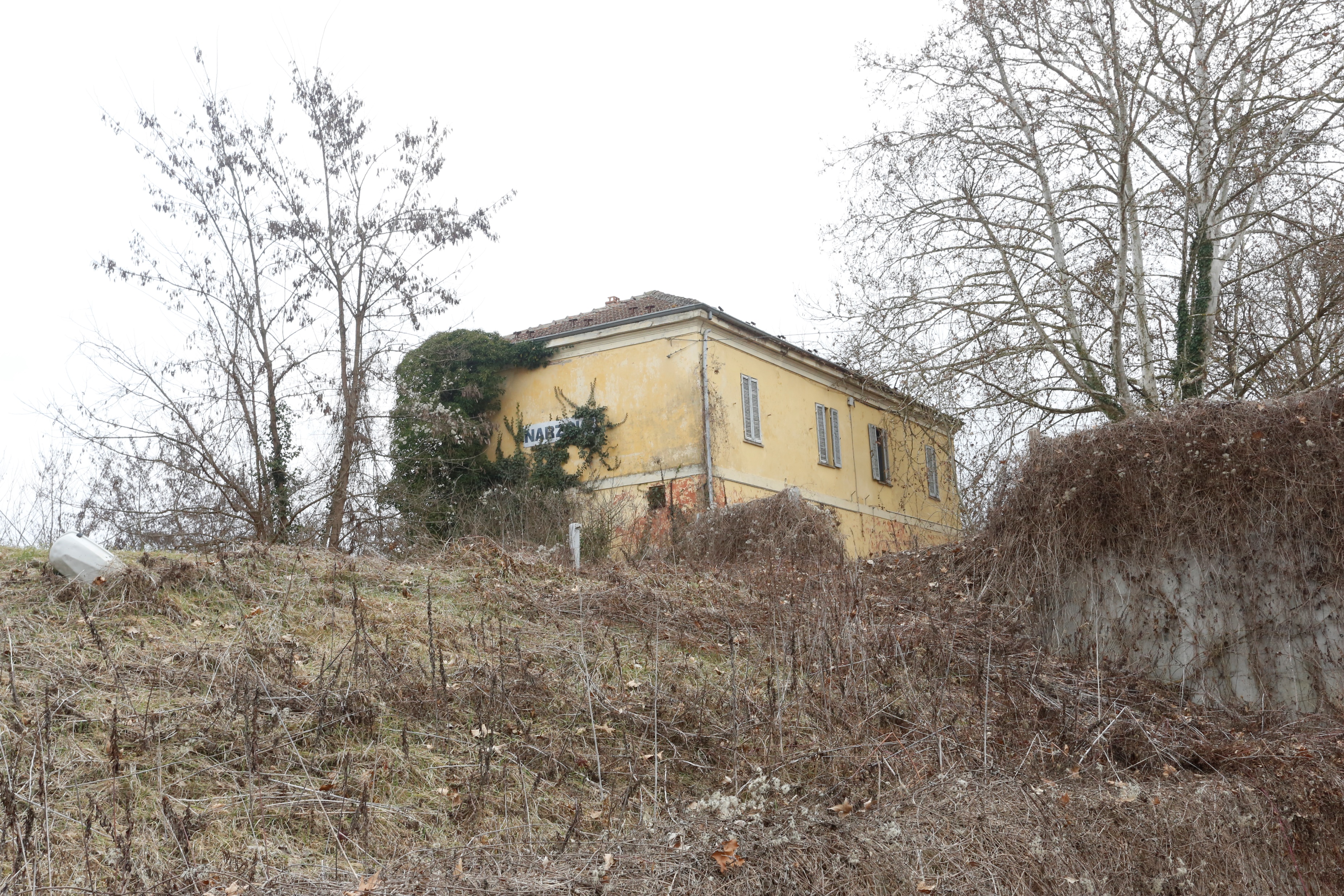 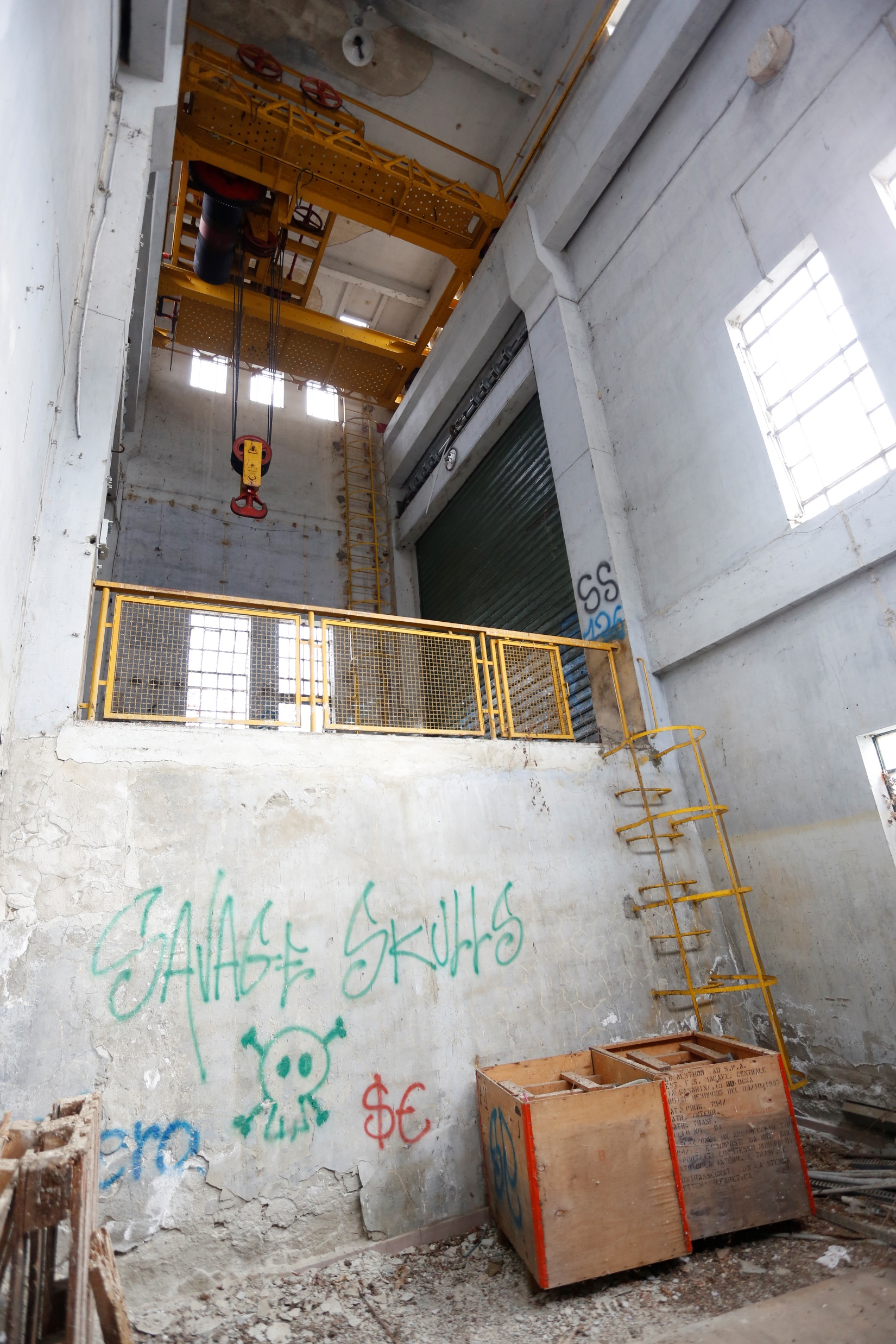 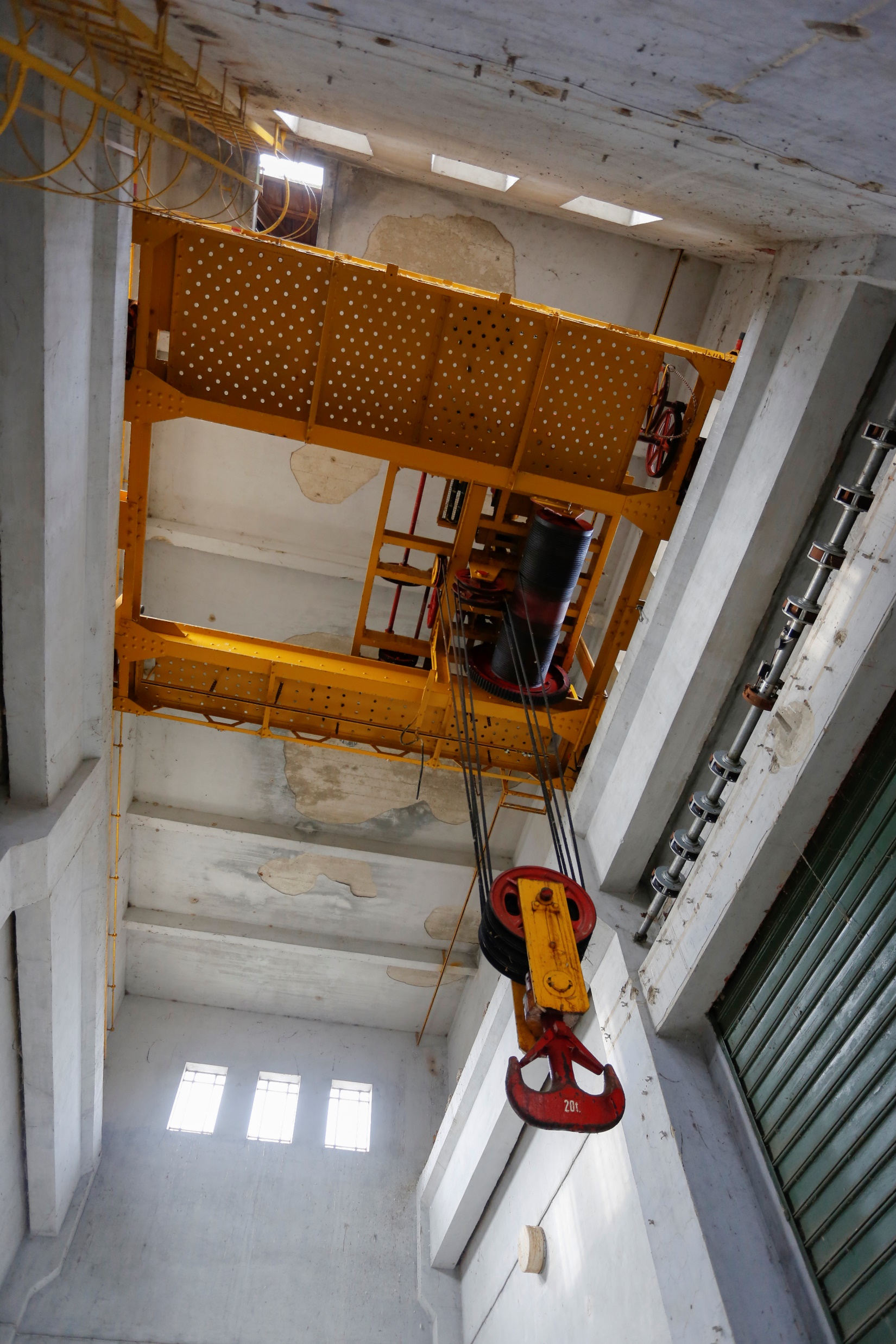 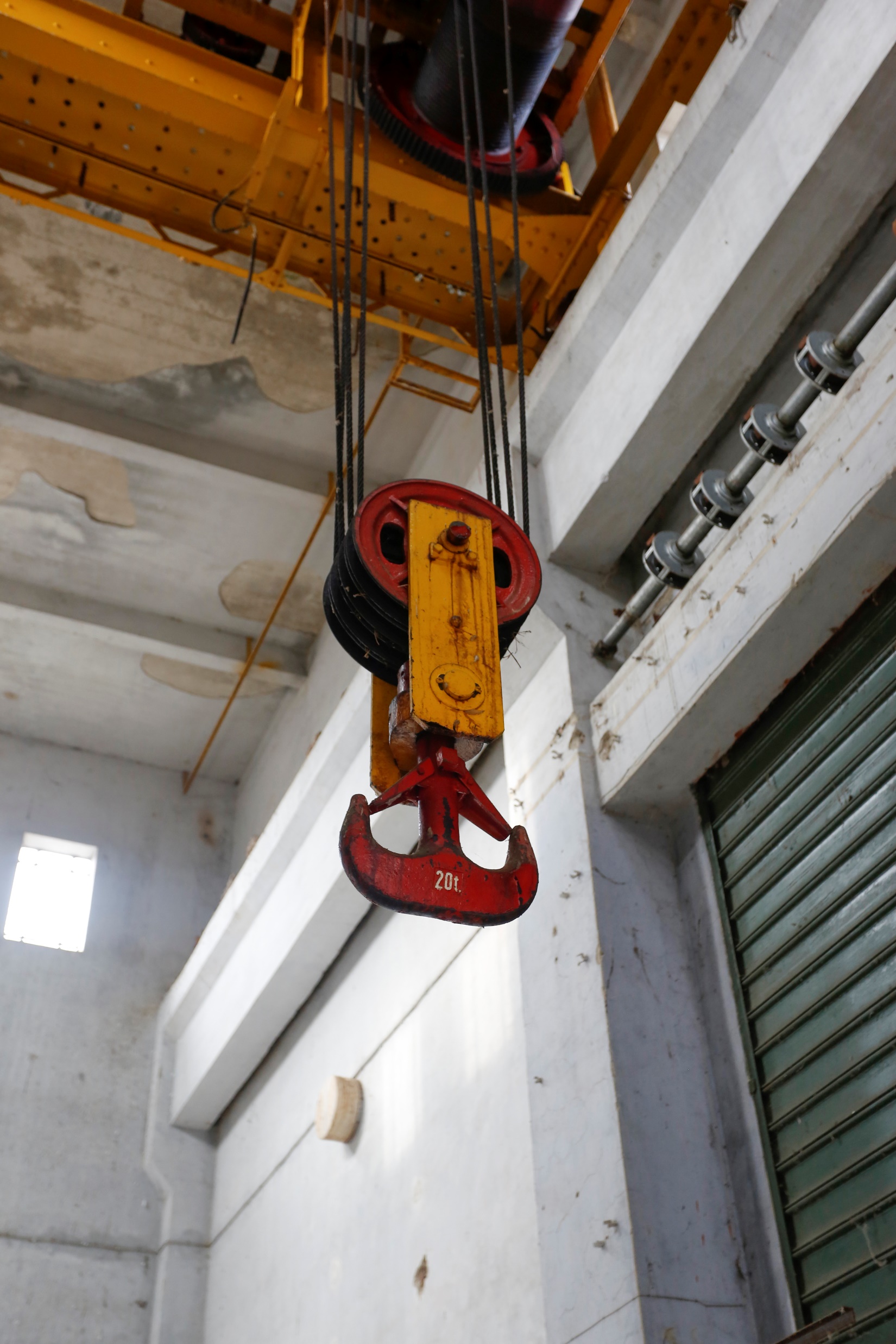 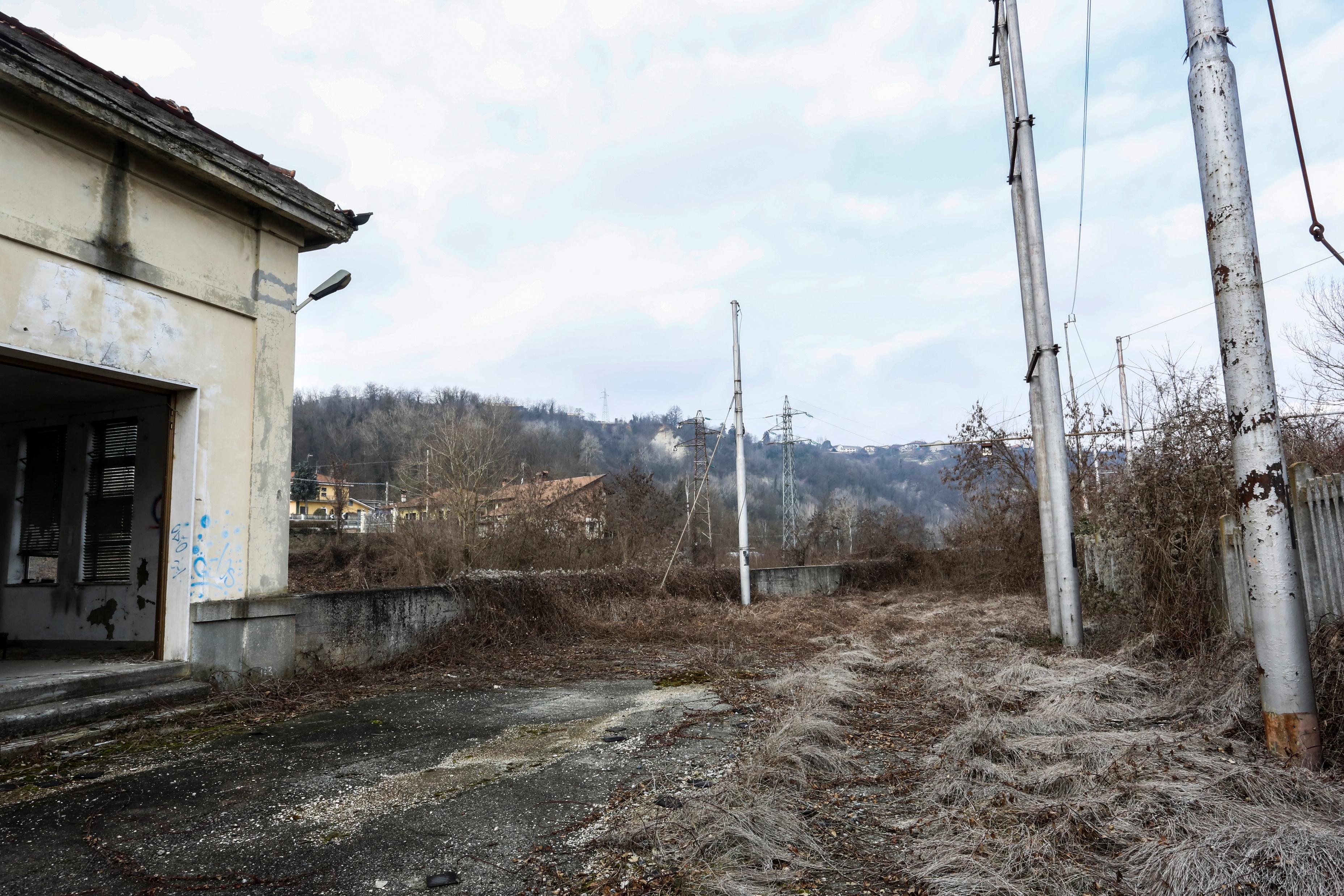 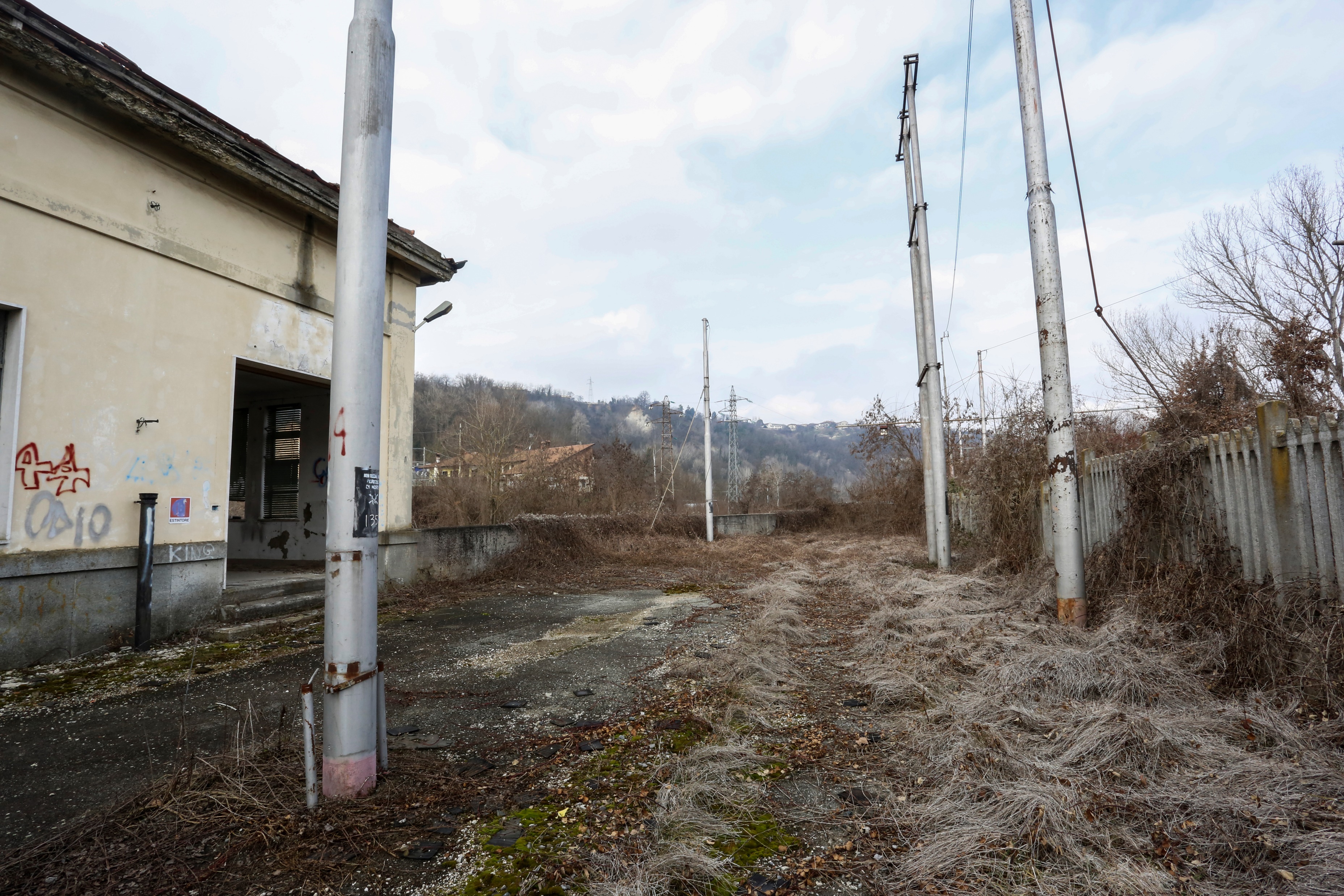 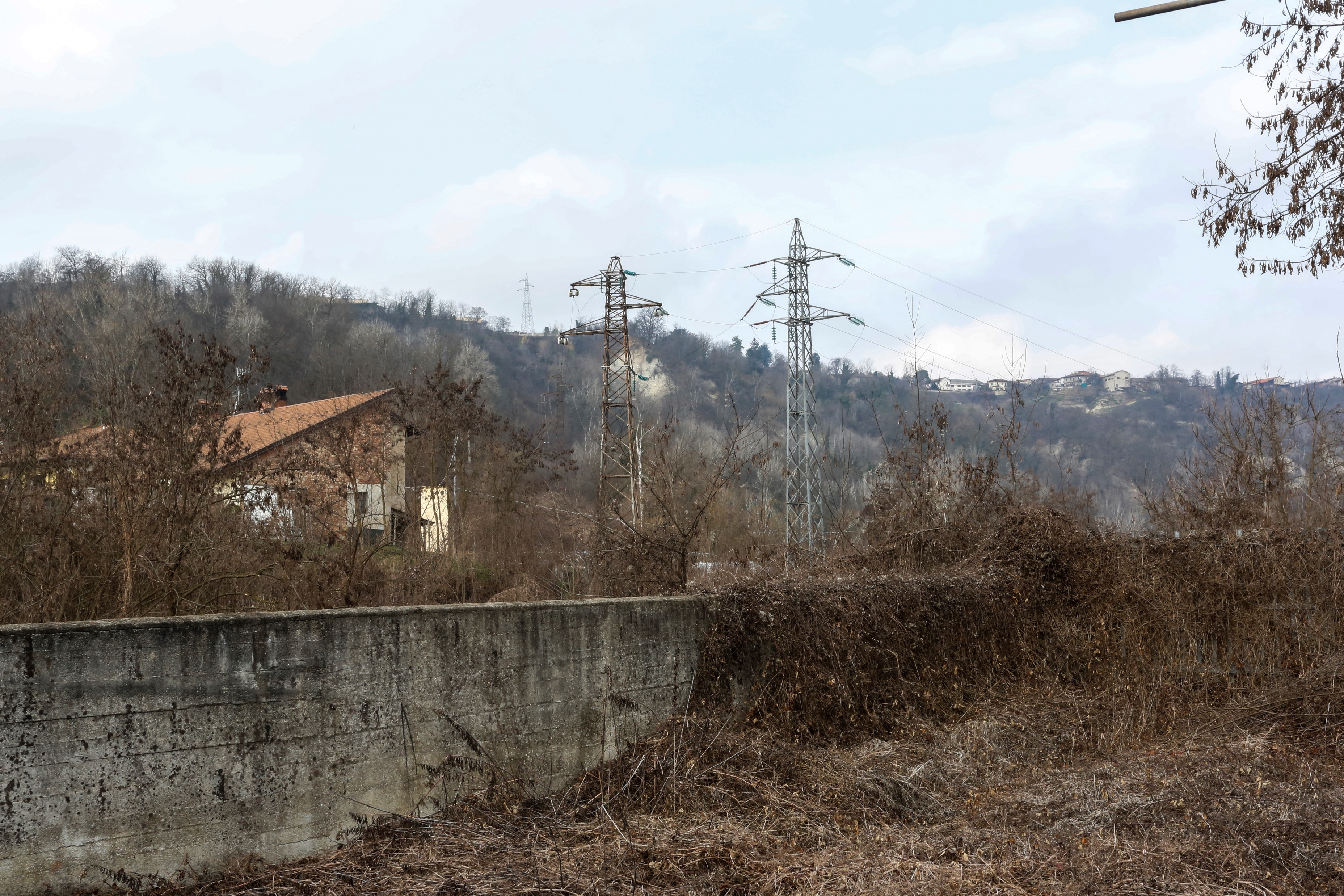 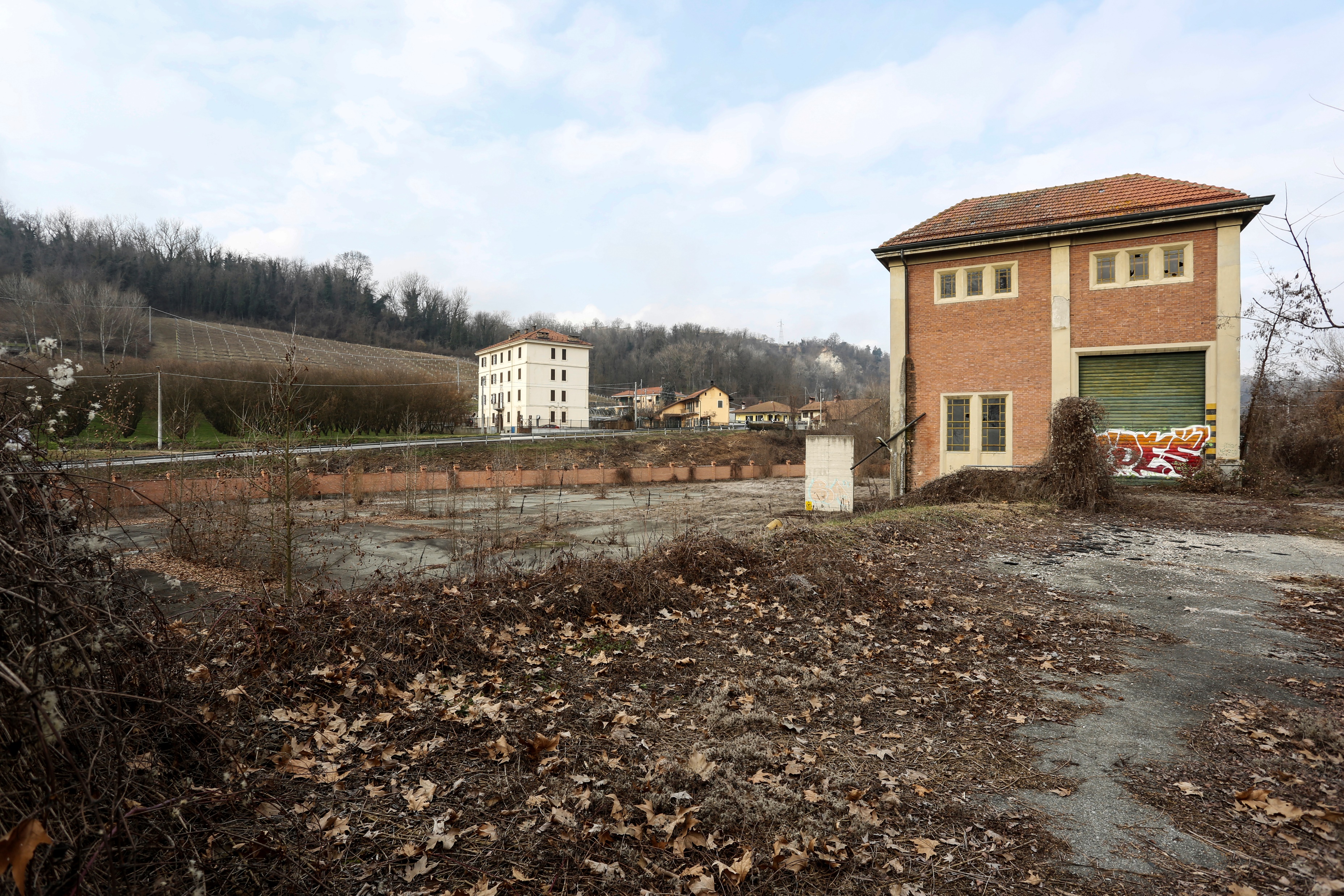 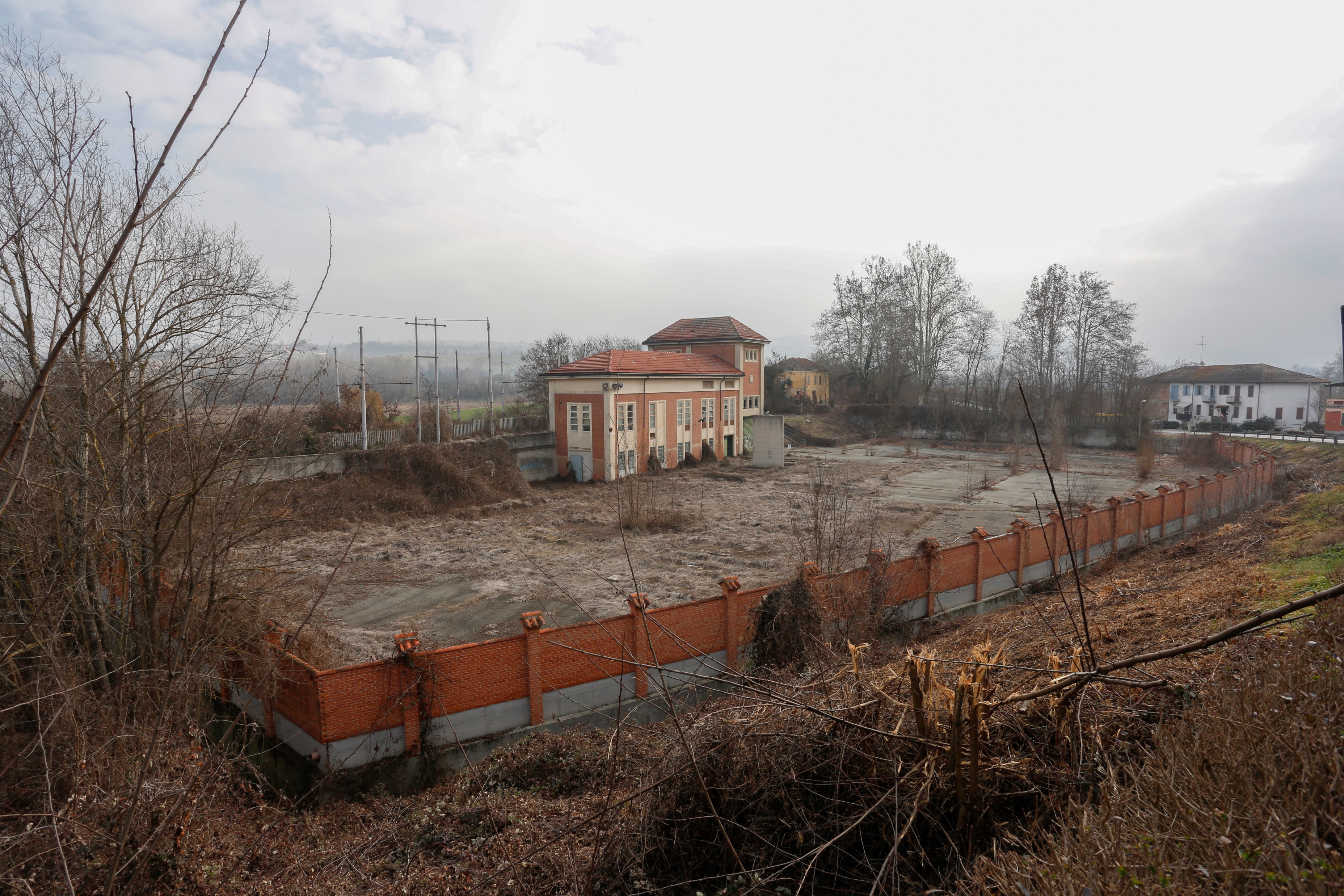